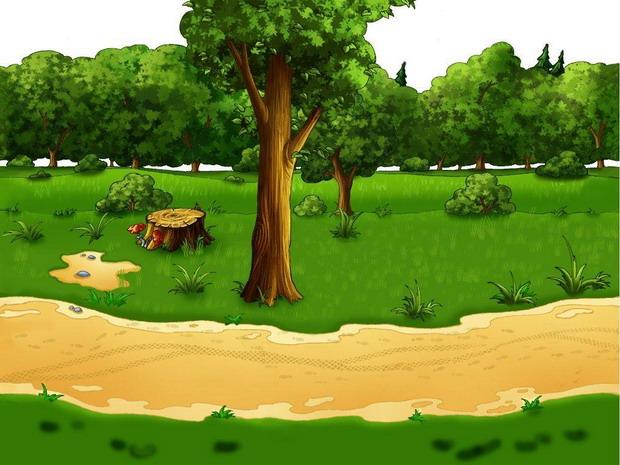 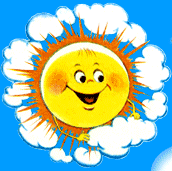 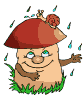 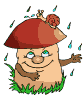 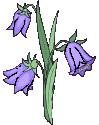 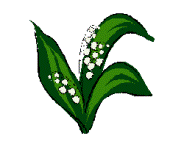 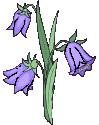 «Что такое лес?»
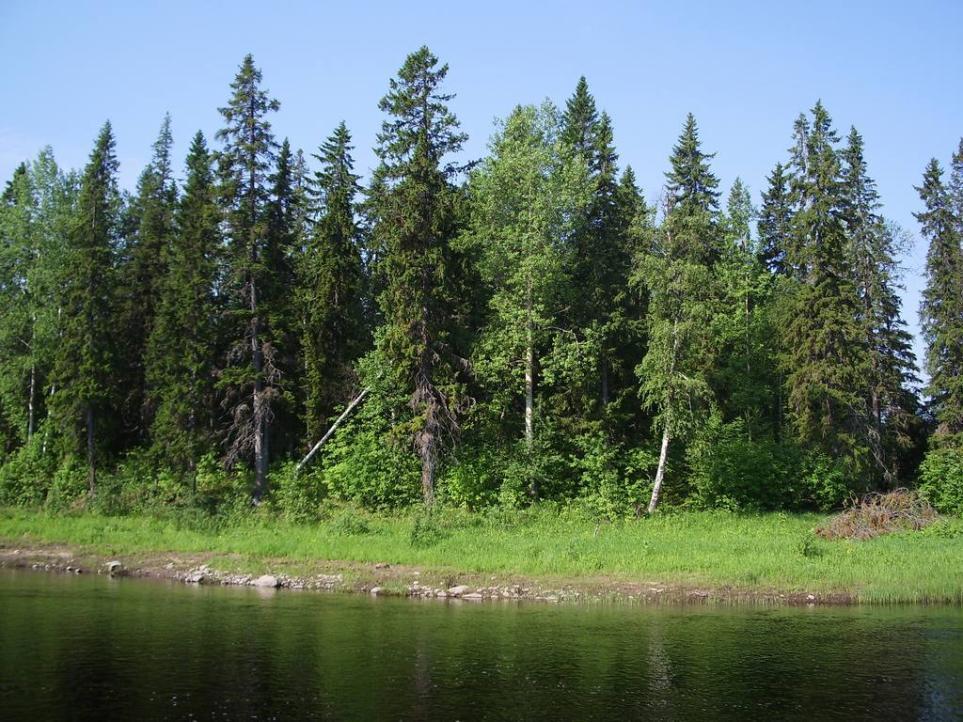 Что такое лес?
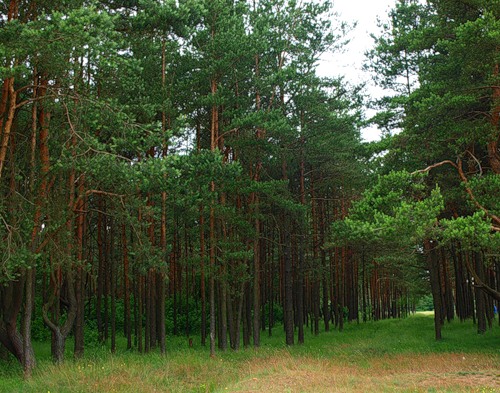 Сосны до небес,
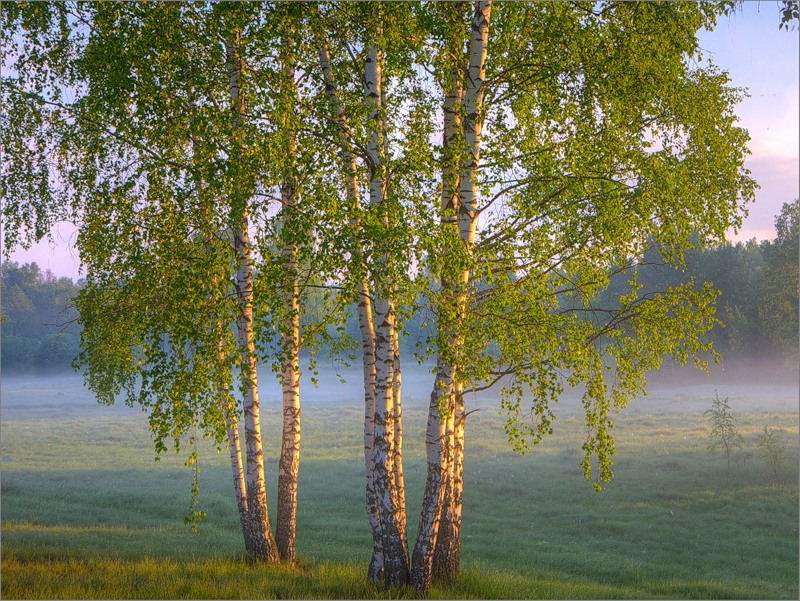 Берёзы
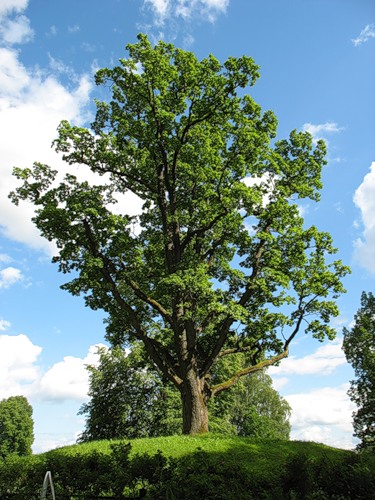 …и дубы,
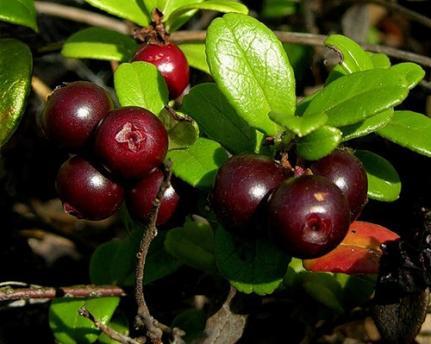 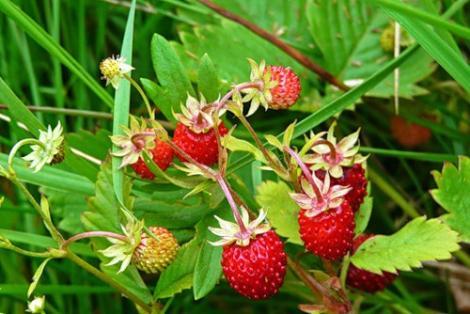 Ягоды,
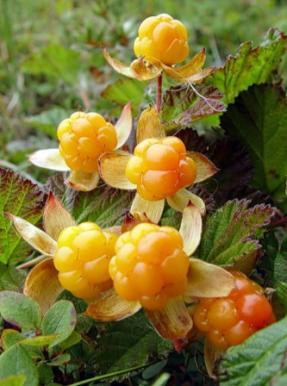 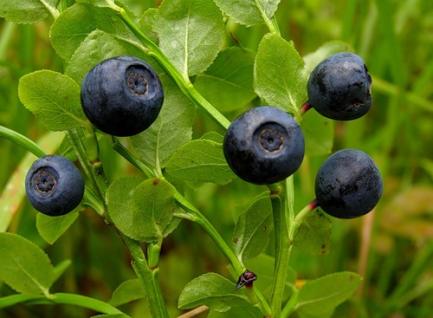 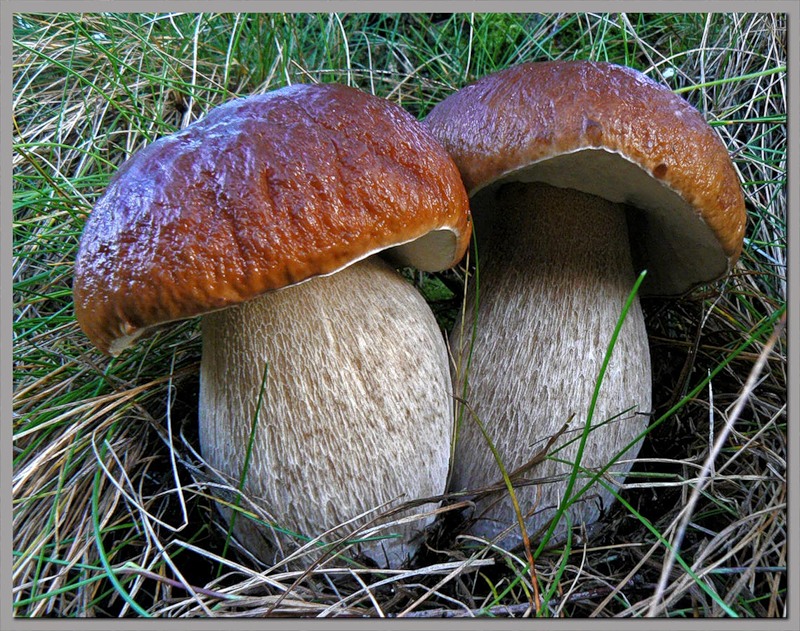 Грибы…
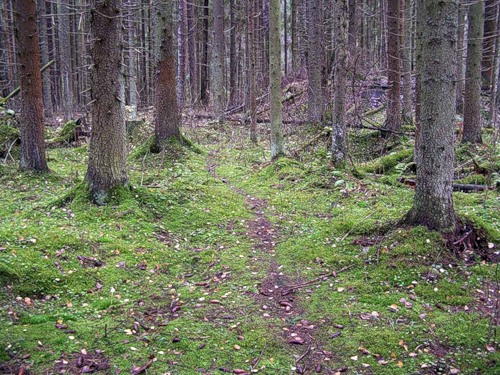 Звериные тропинки,
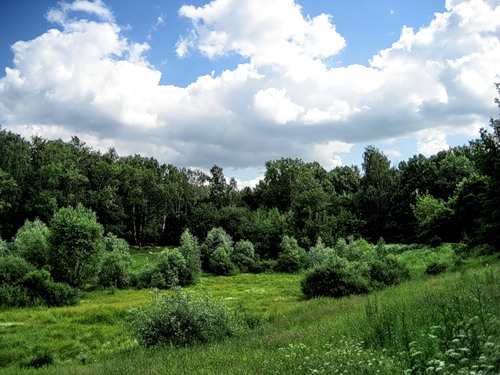 Пригорки и низинки,
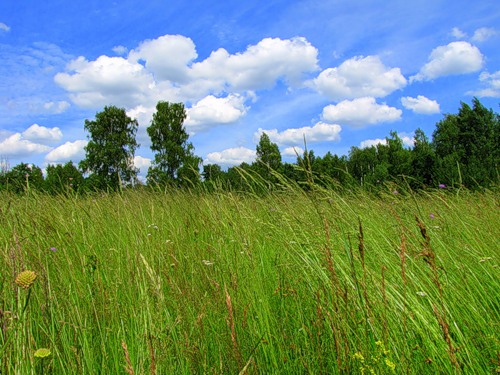 Мягкая трава,
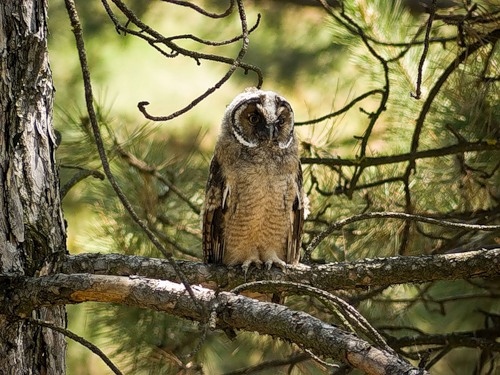 На суку сова.
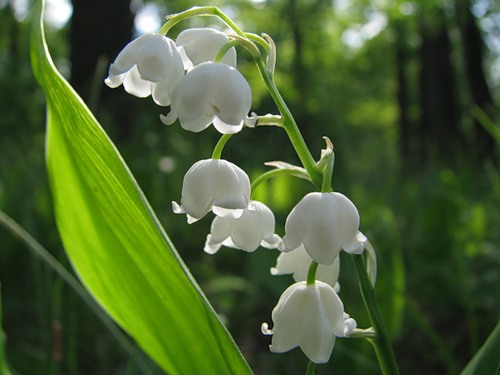 Ландыш серебристый,
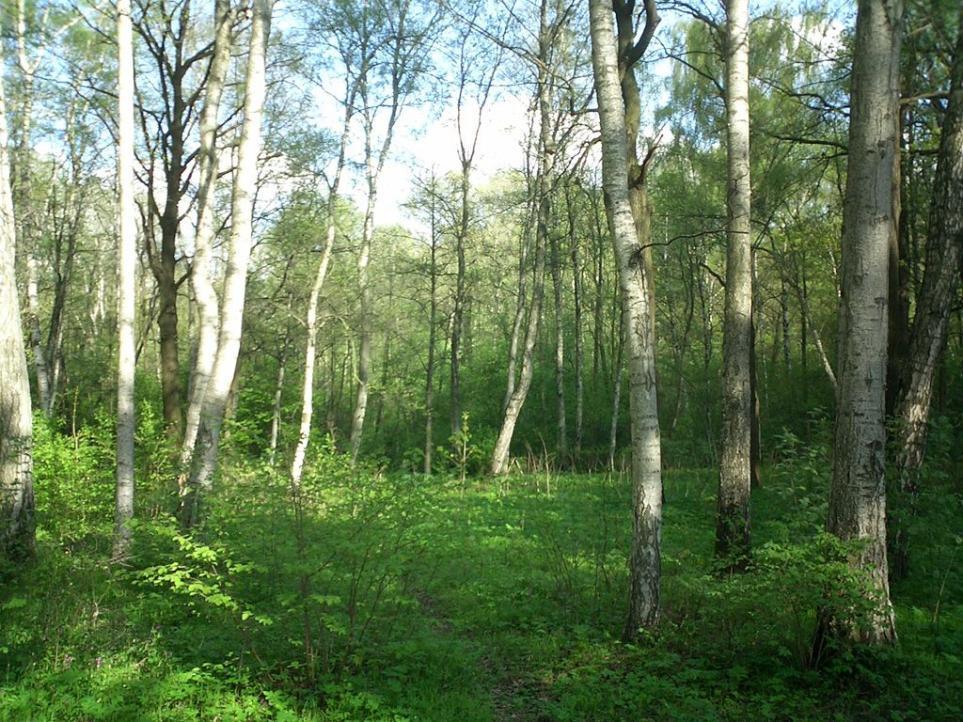 Воздух чистый, чистый
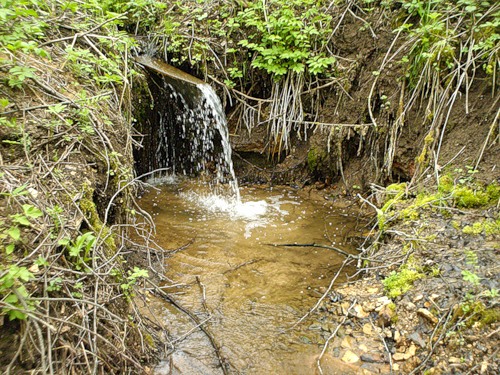 И родник с живой ключевой водой.
«Кто в лесу живёт?»
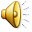 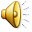 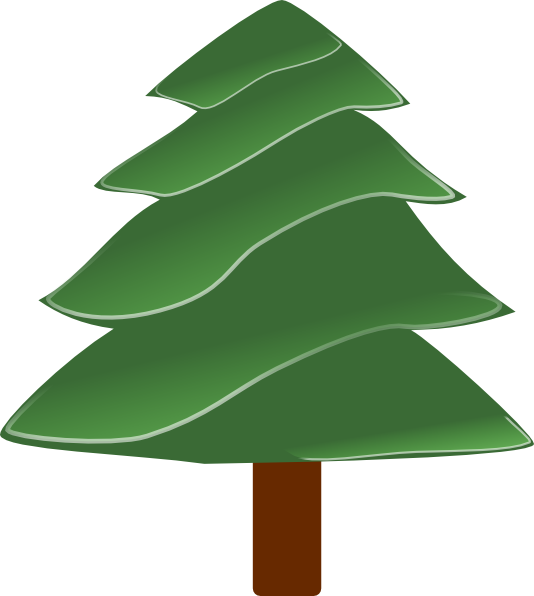 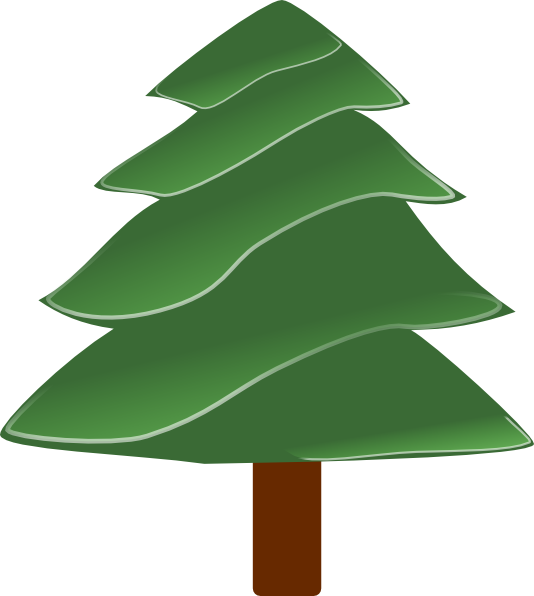 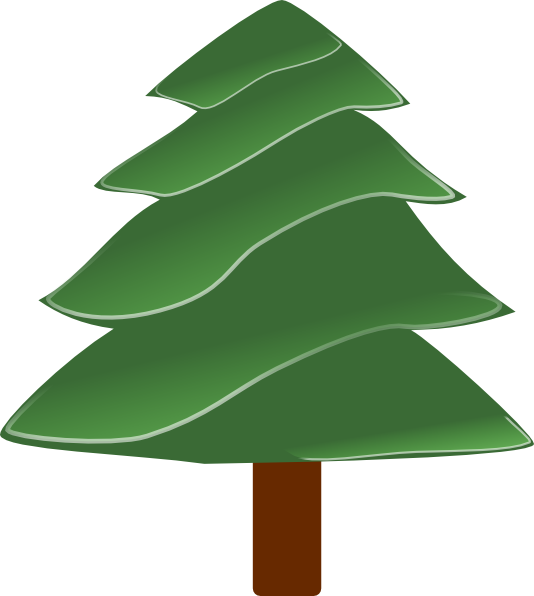 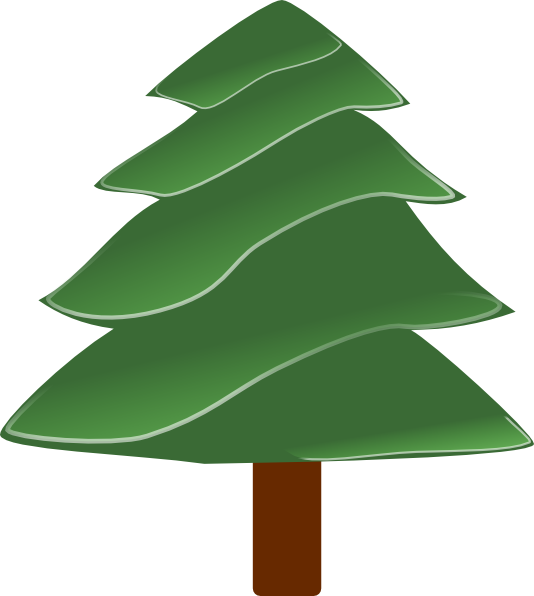 А я в Африке живу!
Я домашнее животное!
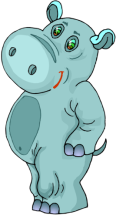 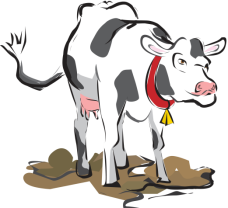 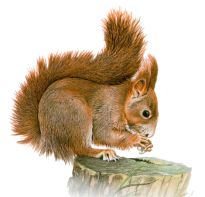 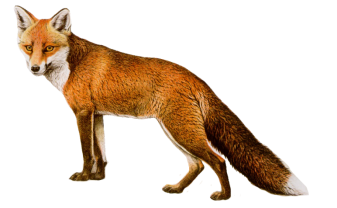 «Собери только съедобные грибы»
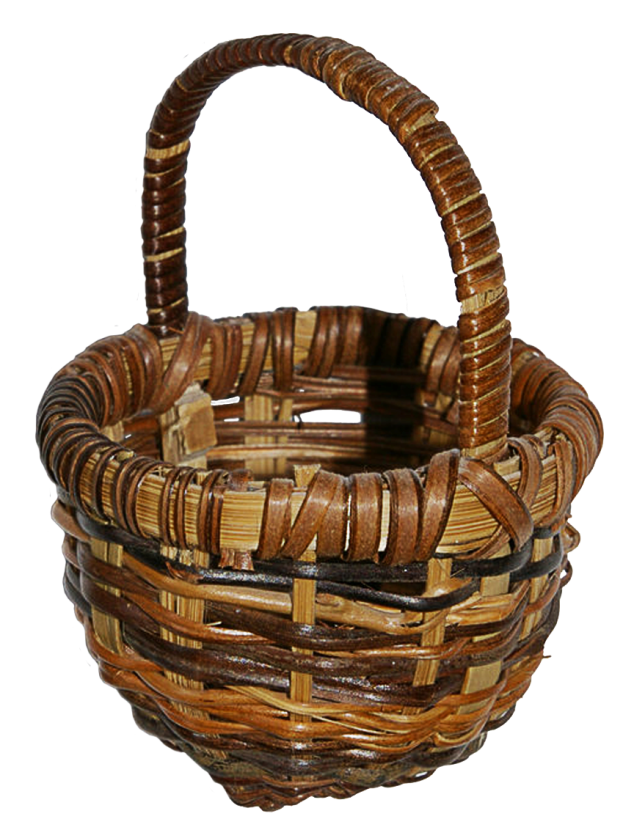 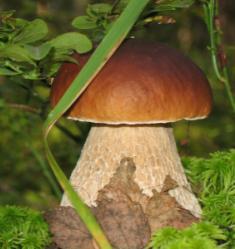 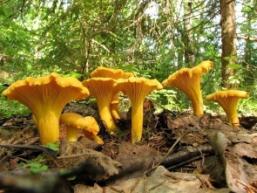 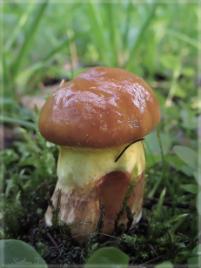 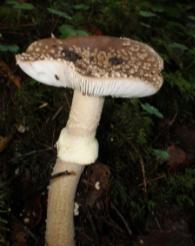 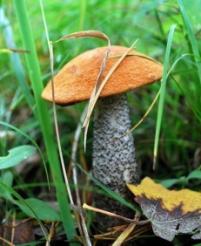 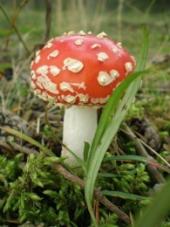 «Назови и объясни»
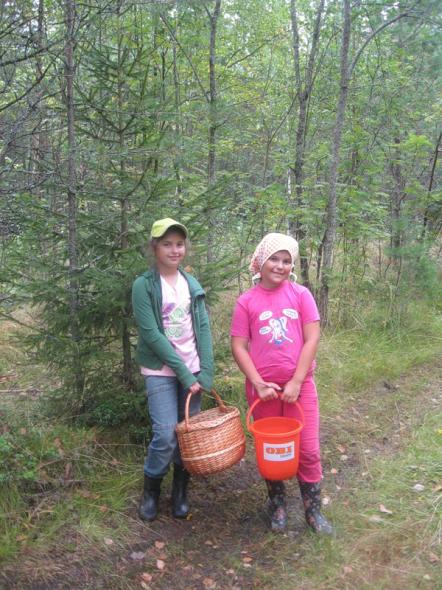 Взяли мы с утра корзинки
И пошли в лесок.
И нашли мы под осинкой
Маленький грибок. Какой?
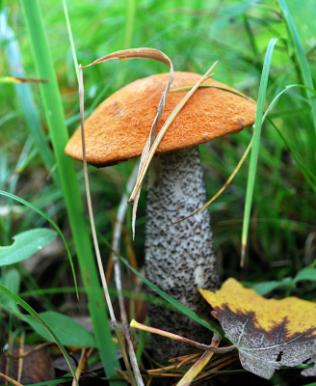 Подосиновик
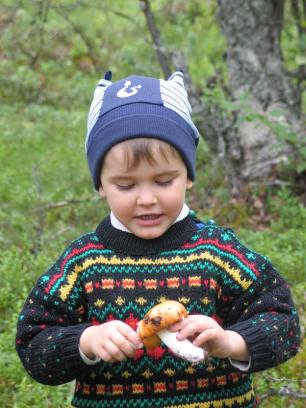 А у Пети с Васей
Руки словно в масле.
Отгадайте, малыши,
Какой гриб они нашли?
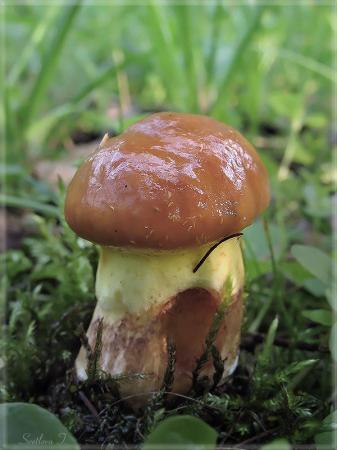 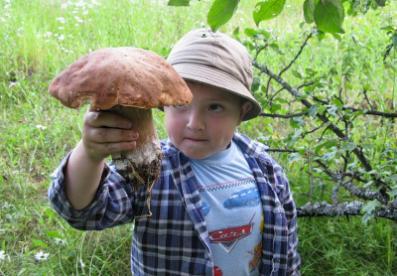 Маслёнок
Конец
Презентацию составила Щедрова Е.В.,
   воспитатель МДОУ №16 «Росинка»
                     г. Северодвинск
Фото с сайта – www.Yandex.ru